Jerichové trúby
Mária Delejová
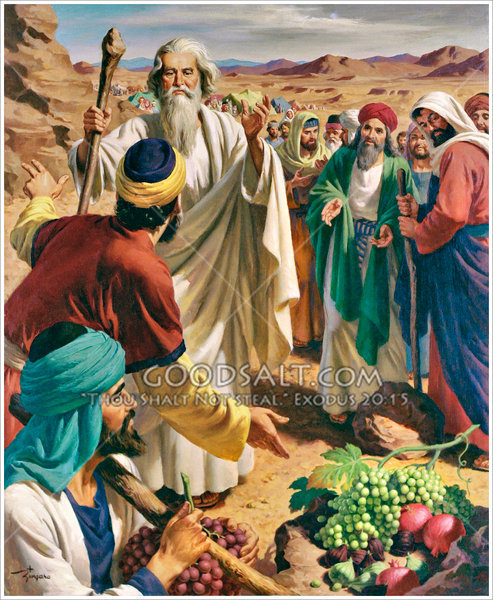 Po Mojžišovi viedol Izraelitov do zasľúbenej zeme Jozue
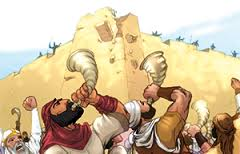 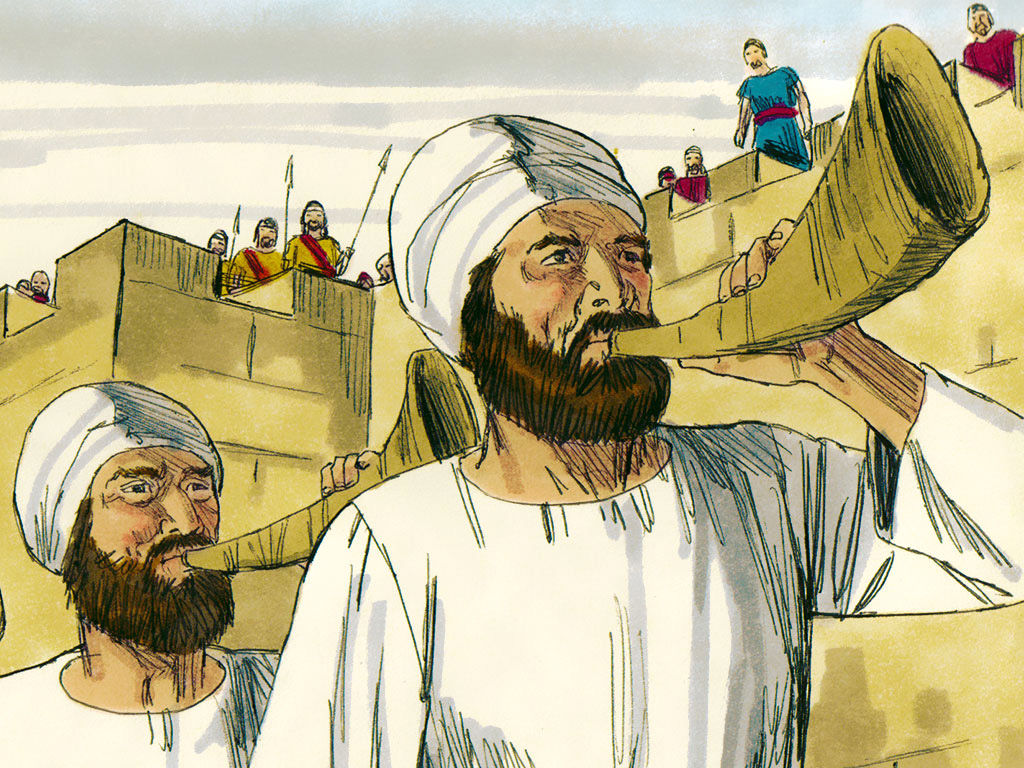 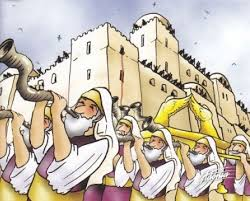 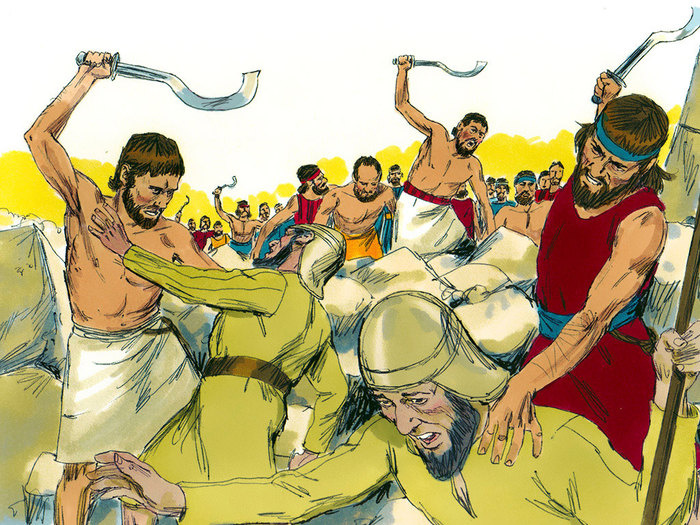 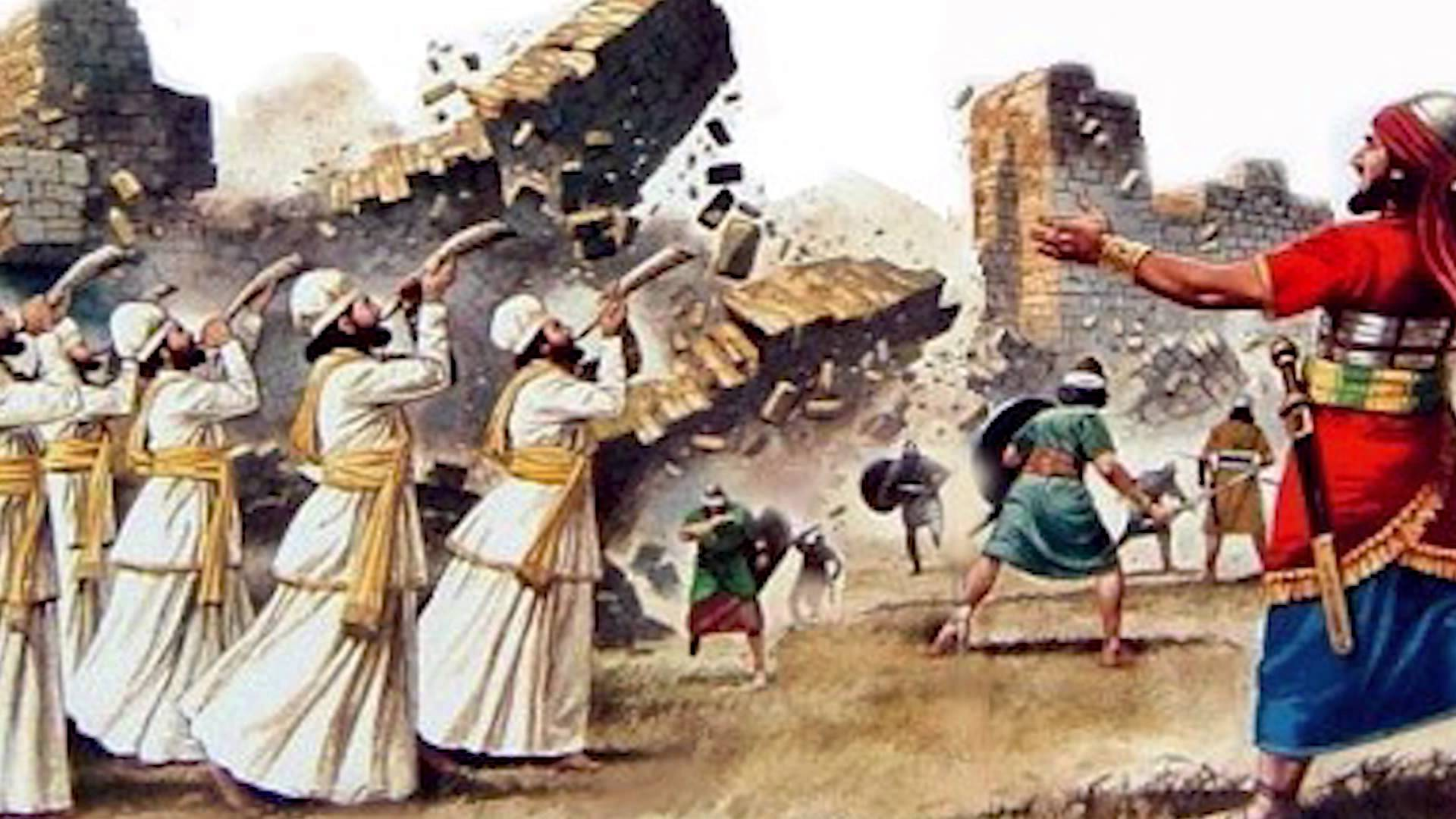 Na siedmy deň Izraeliti dobyli Jericho.
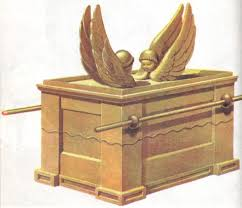 Archa zmluvy
Ďakujem za pozornosť